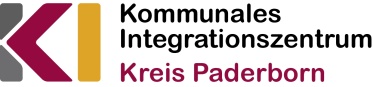 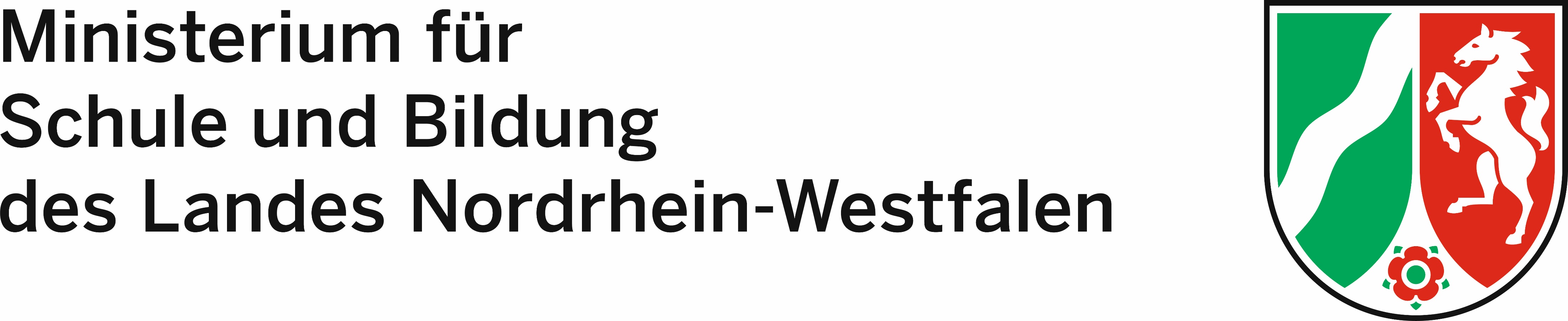 GSV Riemeke-Theodor
Tel.: 05251-35079
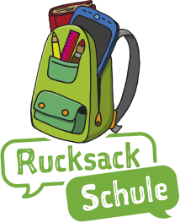 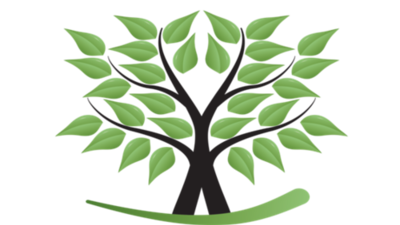 © Robert Kneschke - Fotolia
© istock – Cecilie Arcurs
© Fotalia –  Andres Rodriguez
من  و  أين ؟
 
يجتمع شخص واحد من العائلة مرة واحدة اسبوعيا لمدة ساعتين مع مجموعة الأهالي الآخرين.
 
المكان  و الزمان: في المدرسة كل يوم ثلاثاء من الساعة الثامنة صباحا حتى الساعة العاشرة.
 
التكلفة:  لا شيء
مالذي احصل عليه من هذا البرنامج؟

سأتعرف على الأهالي الآخرين ويمكن تبادل الأفكار معهم.
ساطلع على مايتعلمه طفلي في المدرسة.
من خلال المشاركة في البرنامج ساتعلم كيف يمكنني أن ادعم طفلي لغويا وبشكل عام. 
سأتمكن من مساعدة أطفالي على تحسين مهاراتهم اللغوي.
ماهو هذا البرنامج؟
 
هو برنامج موجه للآباء وخاصة ذوي الأصول المهاجرة وأطفالهم حيث يتيح  لهم فرصة اضافية لكي يتعلم أطفالهم اللغة الأم بطريقة مثالية.
سيتم خلال البرنامج مناقشة محتوى الحصص المدرسية اليومية للأولاد من خلال مجموعة الأهالي.
Ansprechpersonen in der Schule: Frau Fichera und Frau Moghrabi (Elternbegleiterin)
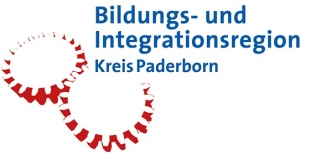 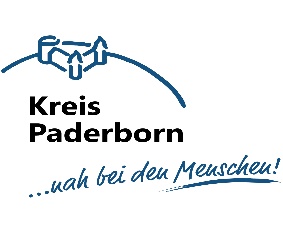